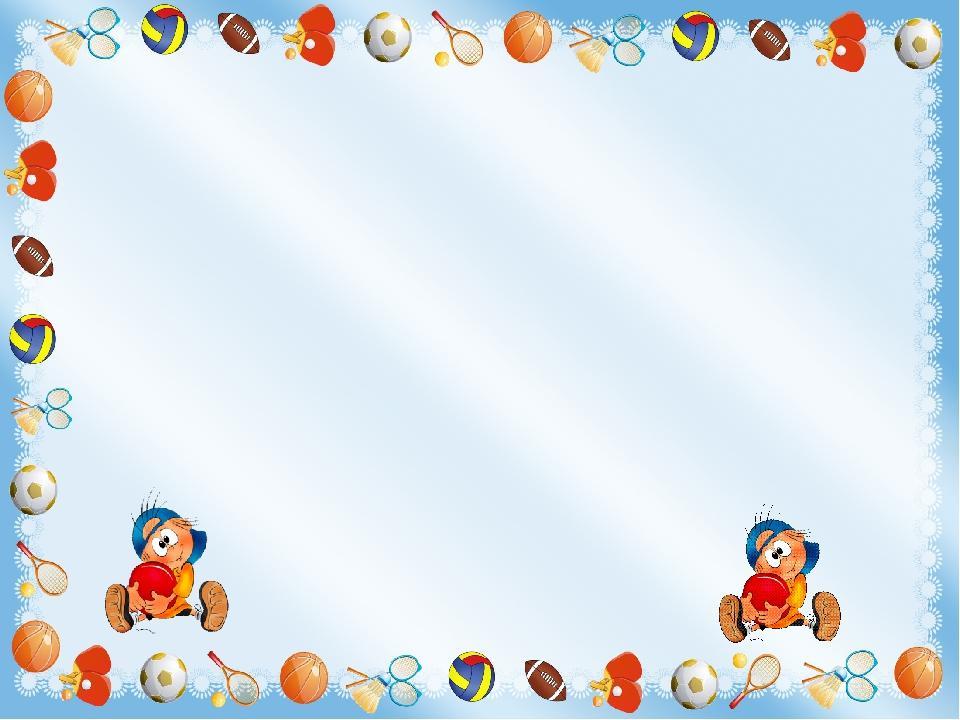 Муниципальное бюджетное дошкольное образовательное учреждение Ремонтненский детский сад «Солнечный зайчик»
Проект с воспитанниками 
старшего дошкольного возраста 
«Весёлая скакалка»
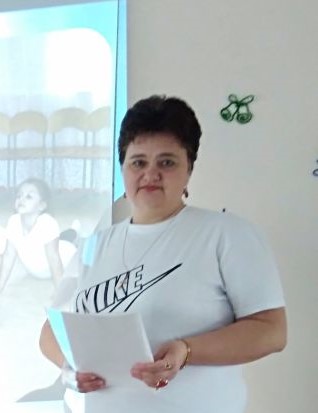 инструктор по физическому воспитанию Санина Н.А
I квалификационная категория
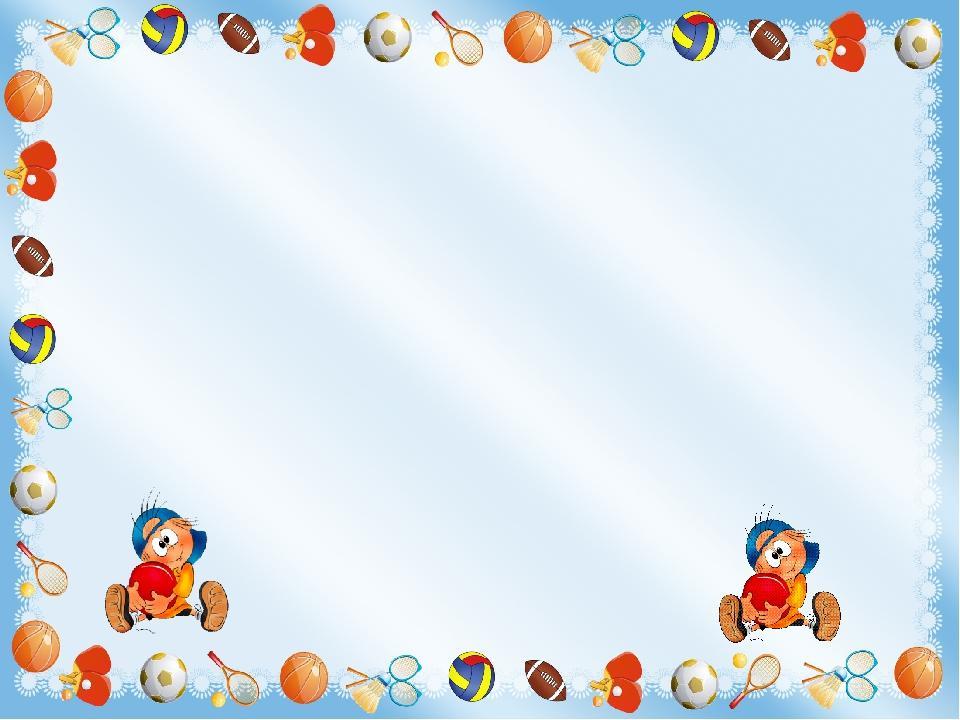 Актуальность проекта
Все дети любят активное движение. Прыжки со скакалкой вырабатывают у детей координацию движений рук и ног, развивают скоростно-силовые качества, укрепляют сердечнососудистую и дыхательные системы. Это замечательное упражнение тонизирует мускулатуру (во время прыжков задействованы многие мышцы тела – спина, ноги, руки, пресс), развивается вестибюлярный аппарат. Прыжки на скакалке одинаково полезны и для девочек, и для мальчиков. Они включены в систему разминки многих профессиональных спортсменов, занимающихся боксом, футболом, бегом, велоспортом, а заниматься со скакалкой можно в самых разных условиях. Обучать детей прыгать на скакалке можно начинать уже с 4-х лет. Главное, подобрать скакалку соответственно росту ребёнка (до подмышек).
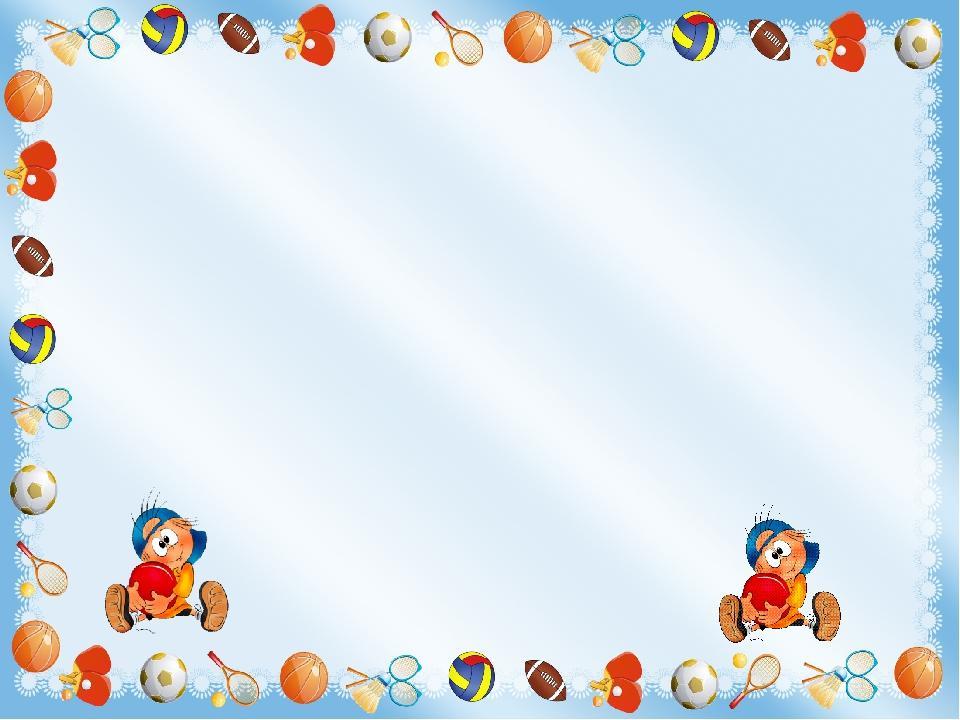 Паспорт проекта
Цель проекта:  Обучение детей старшего дошкольного возраста прыжкам на скакалке разными способами, развитие координационных способностей.
Задачи:
1. Формировать интерес к спортивному снаряду – скакалке и прыжкам на ней разными способами.
2. Обучать прыжкам на длинной и короткой скакалке.
3. Развивать физические качества (ловкость, быстроту, силу, выносливость и т.д.).
4. Обогащать знания дошкольников о новом виде спорта – скиппинг.
5. Расширять словарный запас детей спортивными терминами.
6. Познакомить с разнообразием игр с применением скакалок.
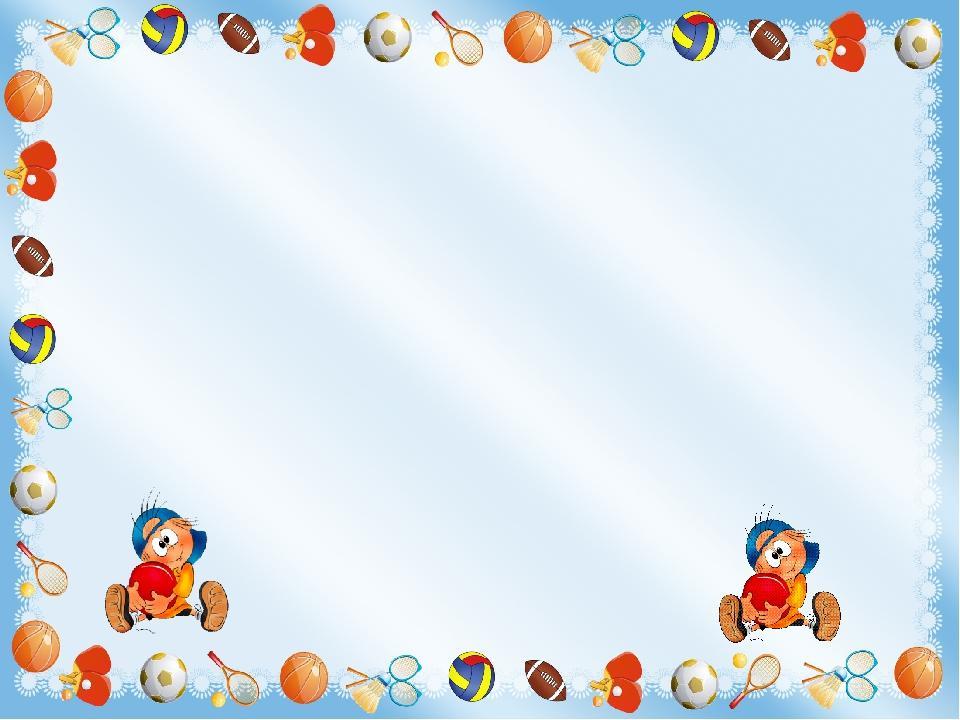 Паспорт проекта
Вид проекта: практико-ориентированный, творческий, информационный, краткосрочный.
Участники: воспитанники старшего дошкольного возраста, педагоги, родители 
Время реализации проекта: 1 месяц
Предполагаемый результат:
Дети научатся прыгать на скакалках разной длины и разными способами;
  овладеют навыками индивидуальной и коллективной игры на скакалке;
 повысят интерес к прыжкам на скакалке и другим играм с применением этого снаряда;
 познакомятся с новым видом спорта – скиппинг.

Презентация проекта: Спортивный праздник «Скакалочка- выручалочка»
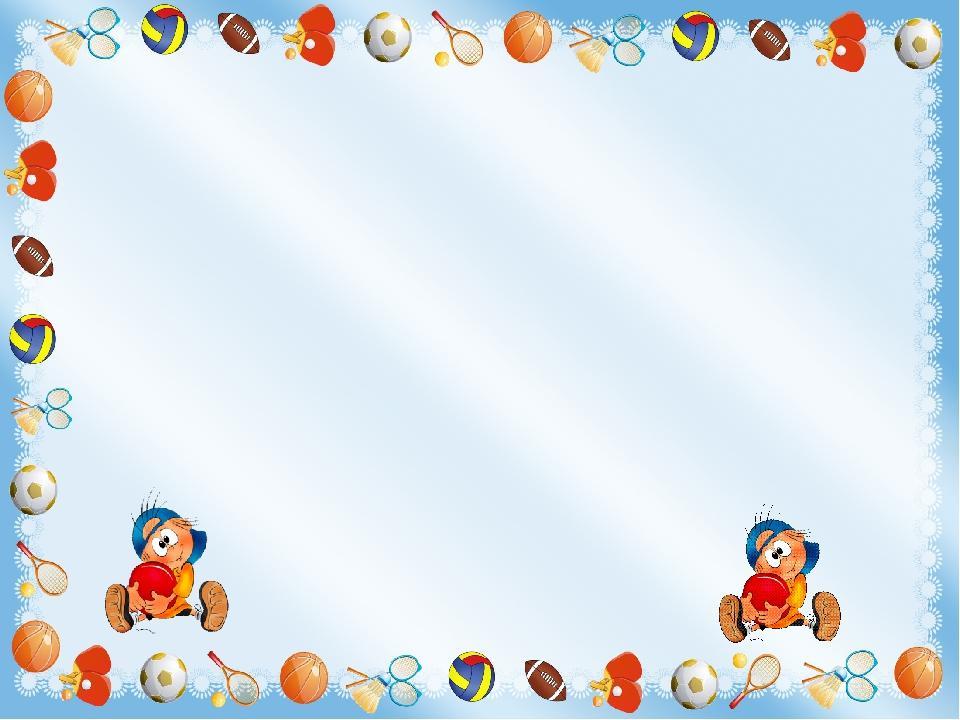 Формы реализации проекта:
1. Беседа «Какие бывают скакалки!»
2. Беседа «Правила безопасности при прыжках на скакалке!»
3. Тематические физкультурные занятия со скакалкой в зале и на улице.
4. Физкультурный досуг со скакалкой «Команда прыг-скок».
5. Рисование на тему «Чудо-скакалка!».
6. Викторина «Что ты знаешь о скакалке».
7. Просмотр презентаций.
8. Игровая деятельность.
9. Физкультурные занятия.
10. Спортивное развлечение «Скакалочка - выручалочка».
12. Изготовление скакалки из подручных материалов.
13. Чтение: «Волшебная скакалка»- Лея Светлая, спортивная сказка «Волшебная скакалка».
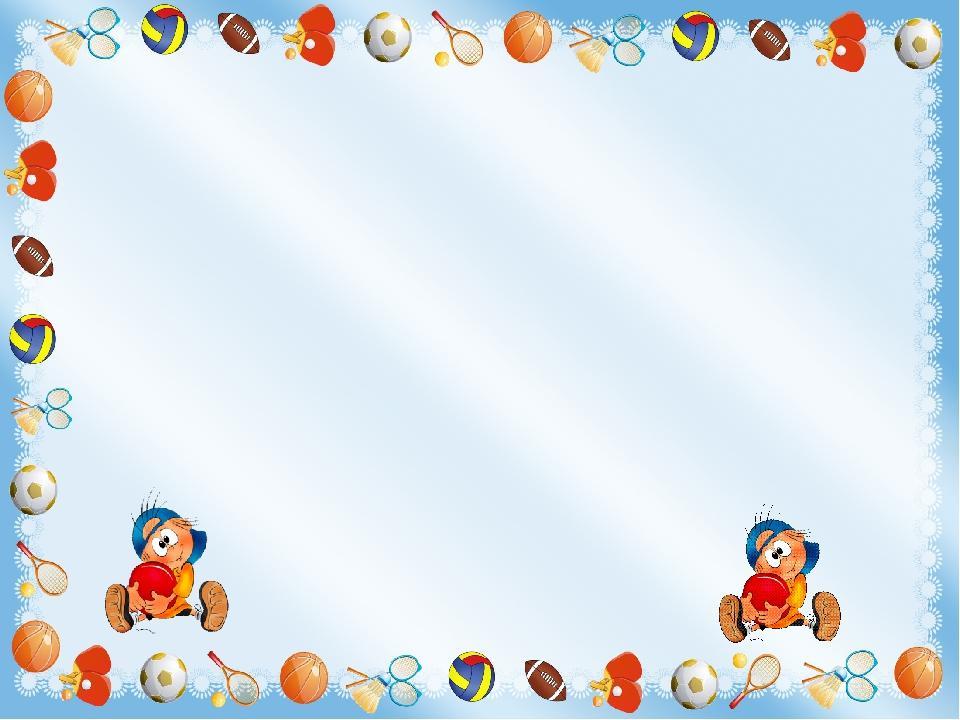 Этапы реализации.
1 этап – подготовительный.
На подготовительном этапе ставится цель, и определяются задачи и участники проекта.
Устанавливаются сроки работы над проектом, планируется деятельность на весь период работы над проектом.
2 этап – основной.
На этом этапе проводятся различные формы работы по физическому, коммуникативному воспитанию, на прогулке:
Физкультурные занятия на свежем воздухе,
Игры и эстафеты на скакалке.
3 этап - заключительный
       В рамках проекта «Веселая скакалка», на уровне дошкольного учреждения планируется создание итоговой выставки, на которой будут представлены результаты работы по проекту: фотографии детей при проведении игр со скакалкой; консультации; памятки и иная полезная и интересная информация по теме проекта.
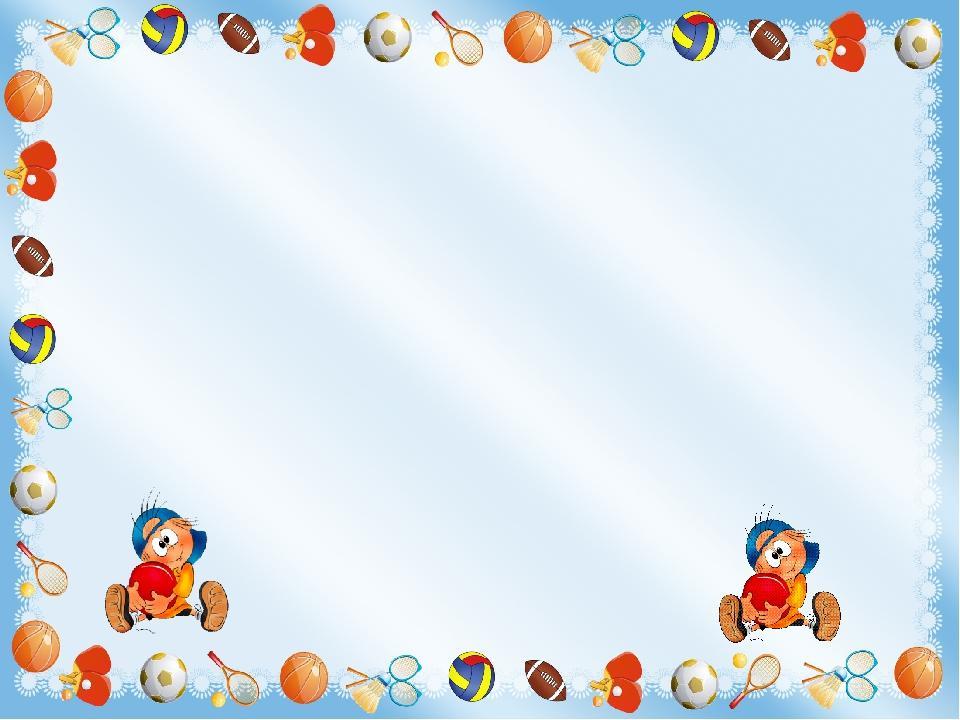 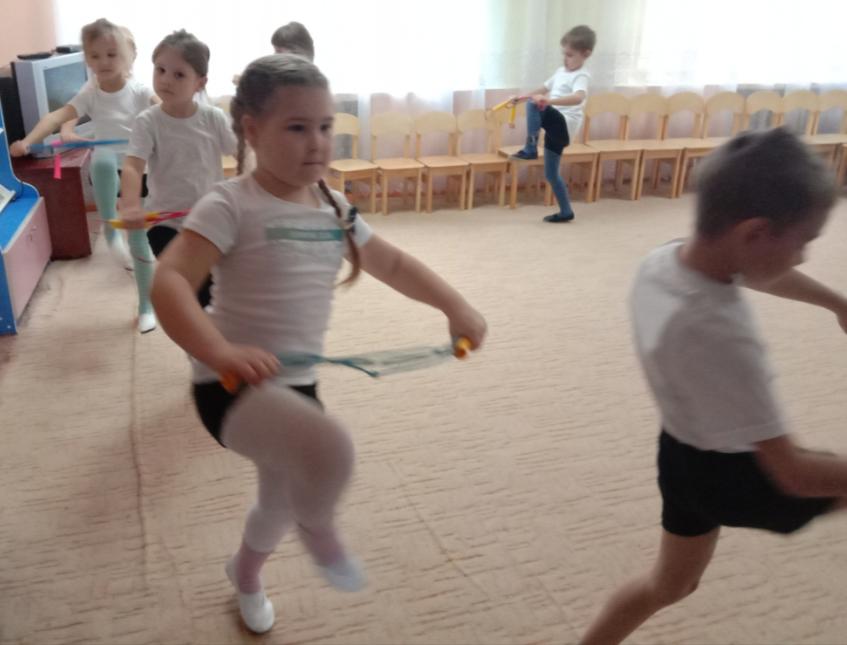 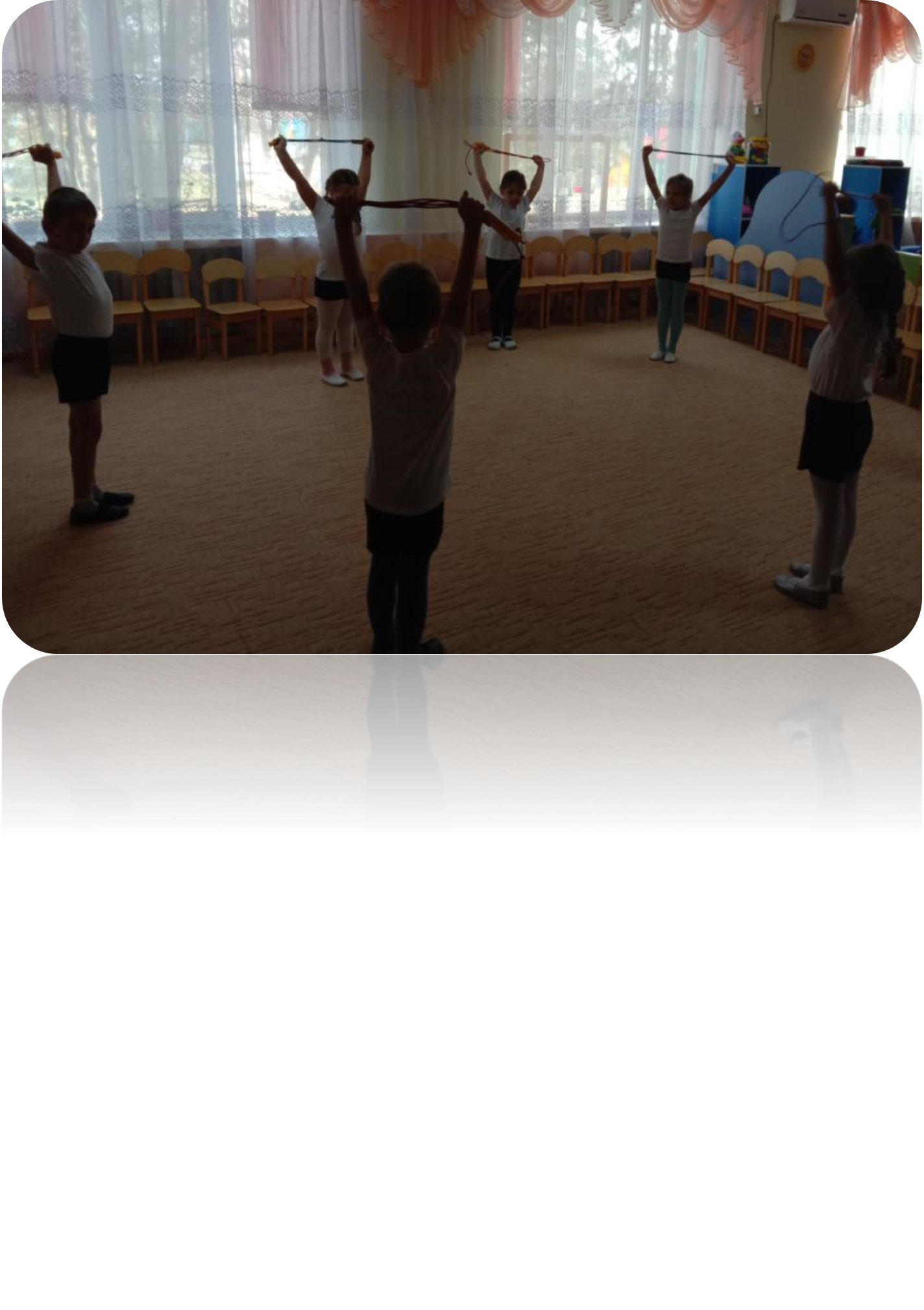 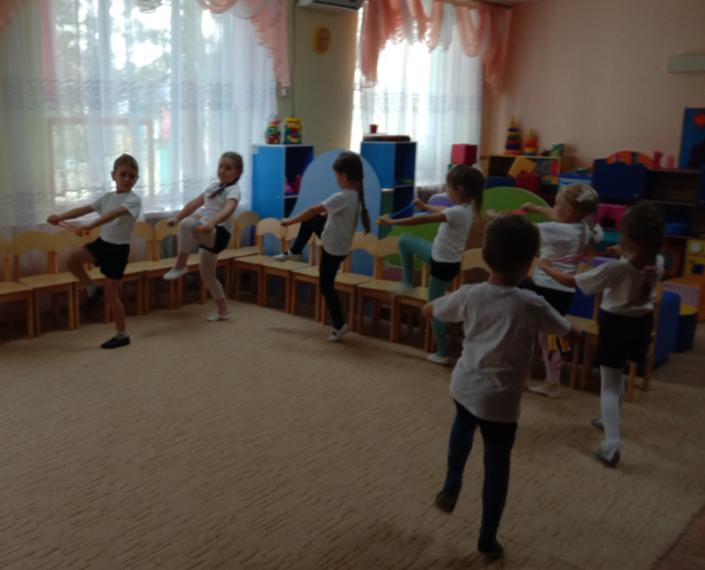 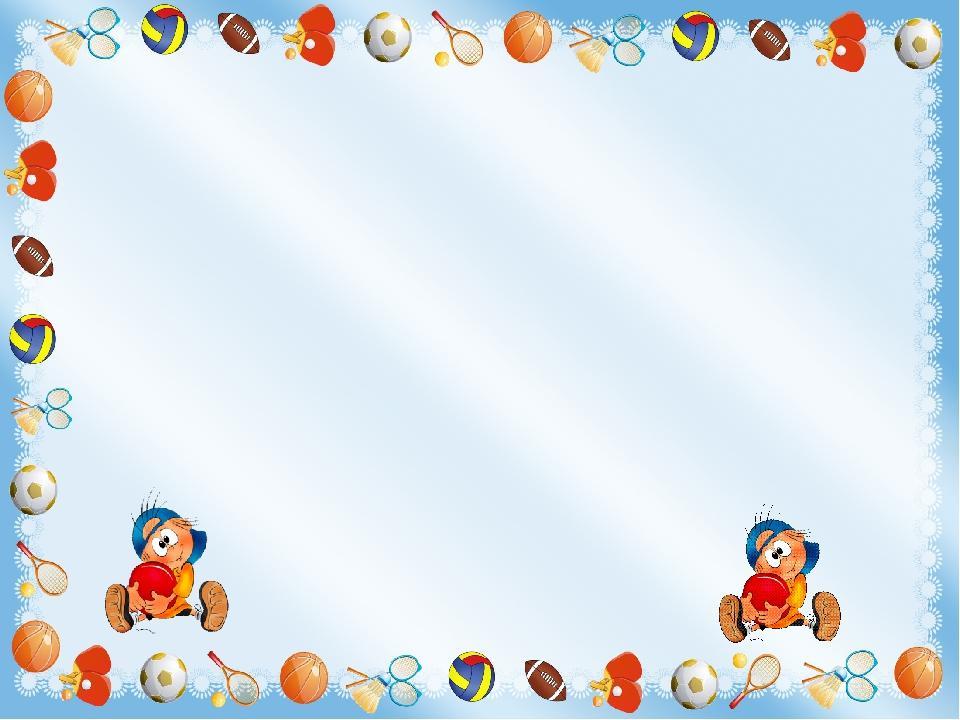 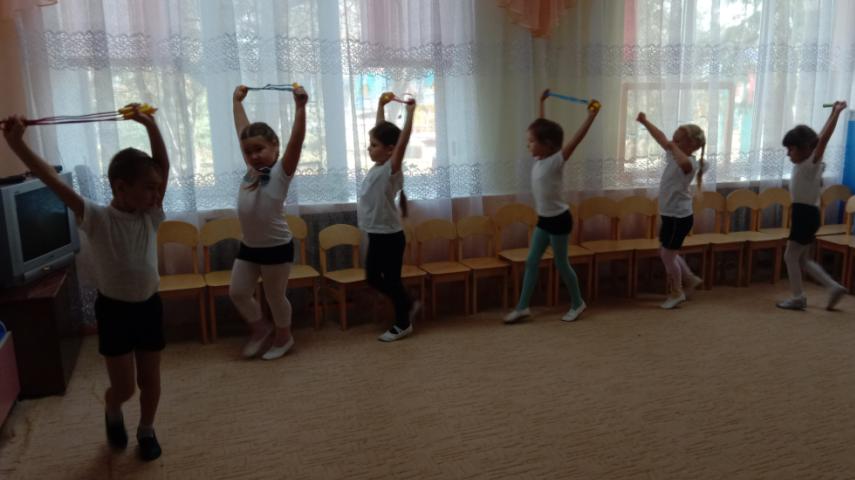 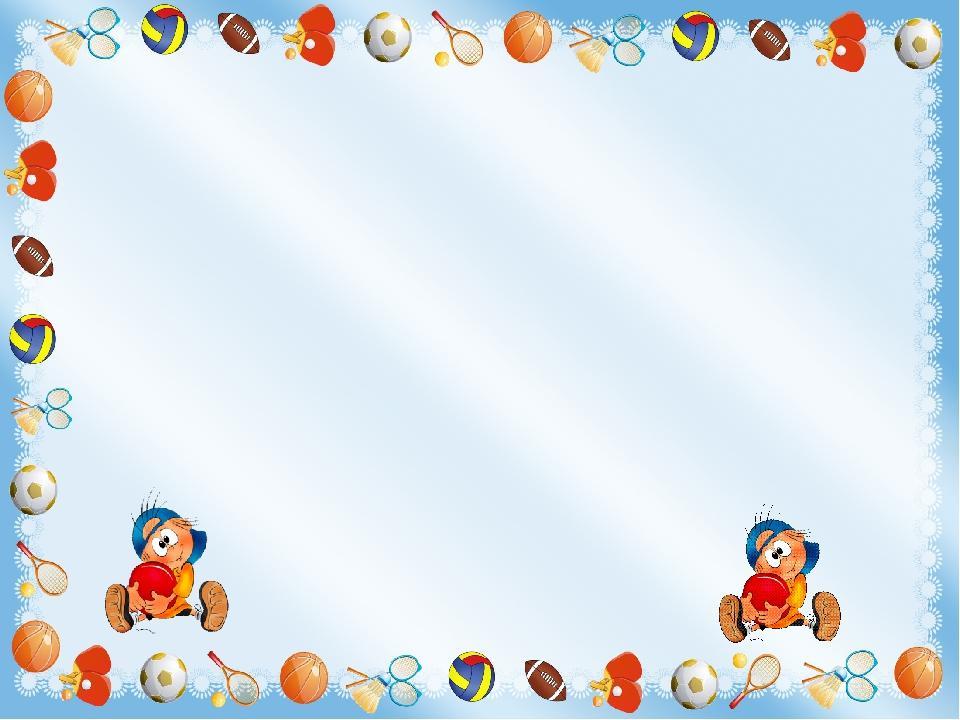 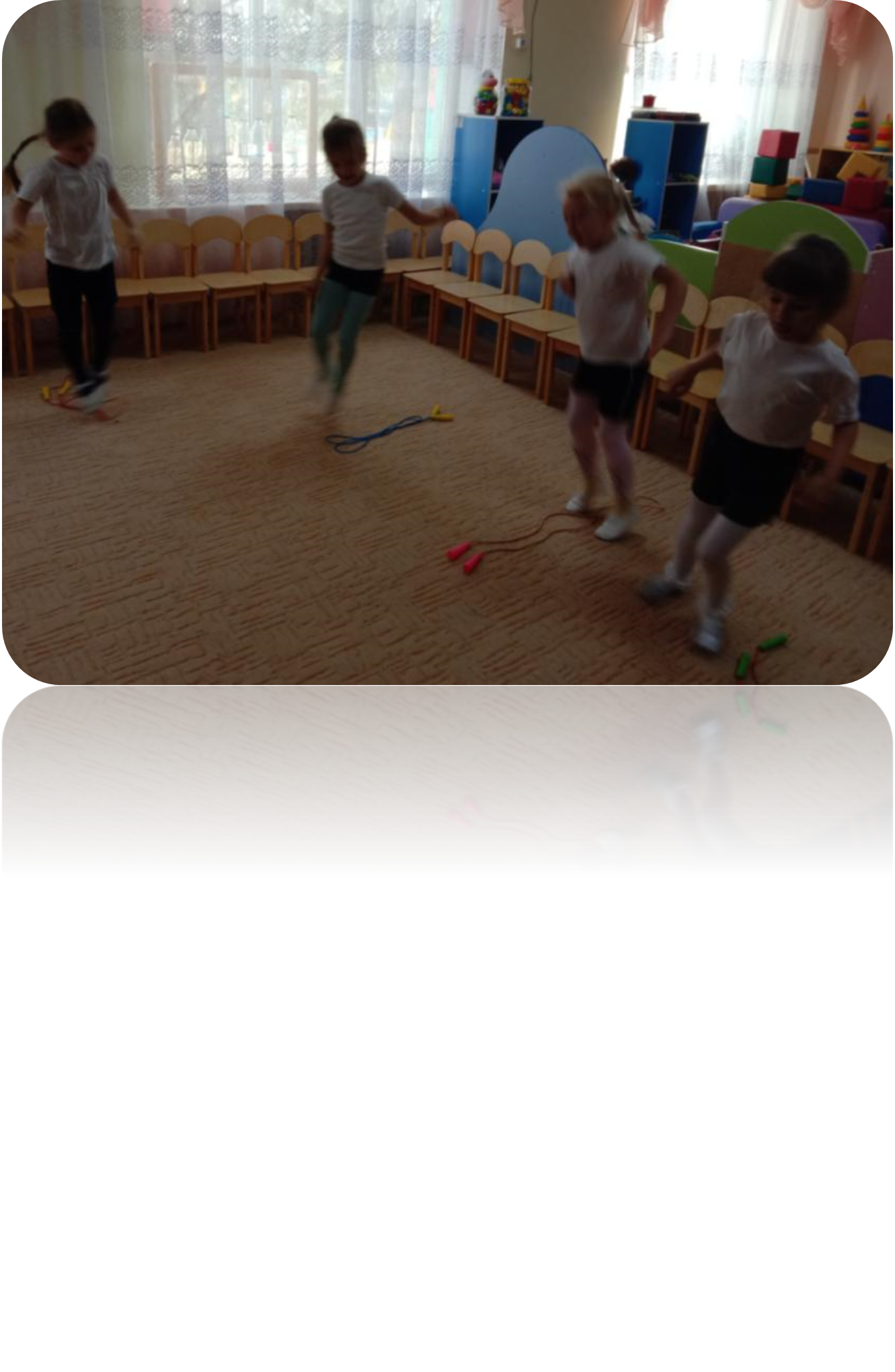 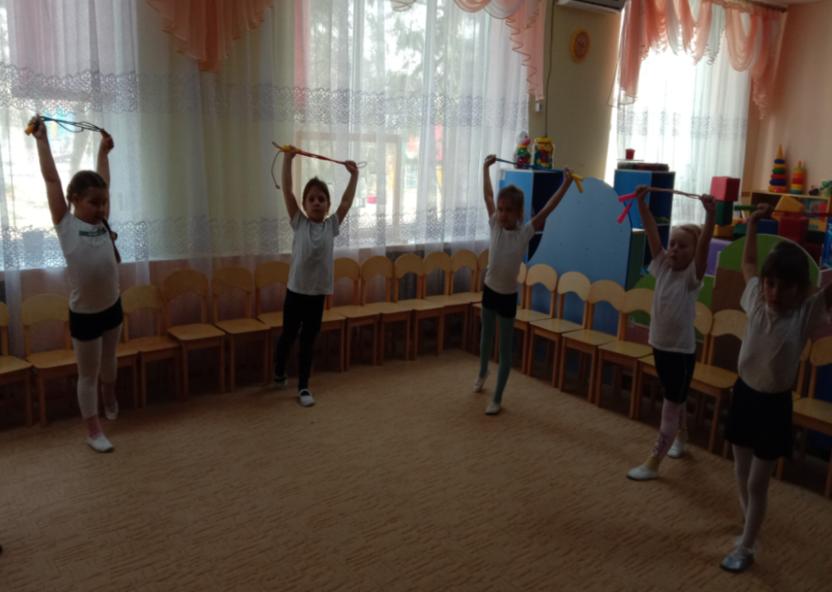 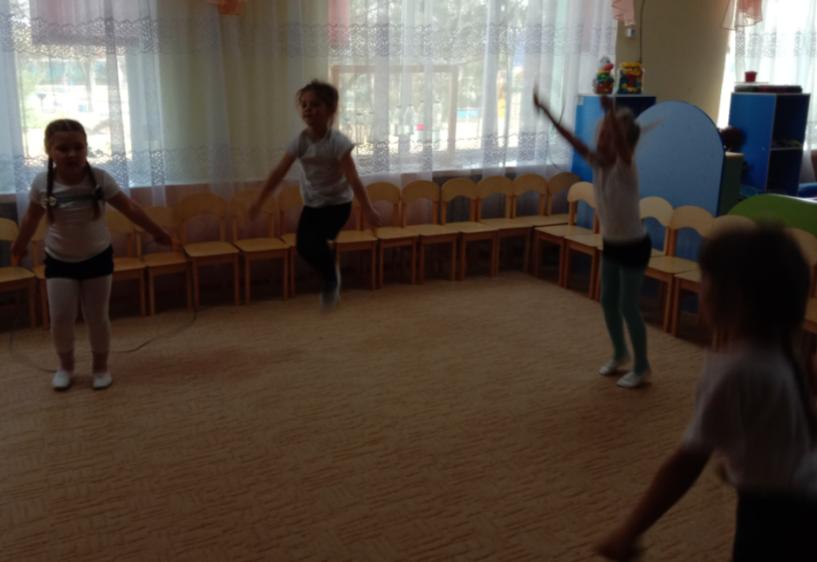 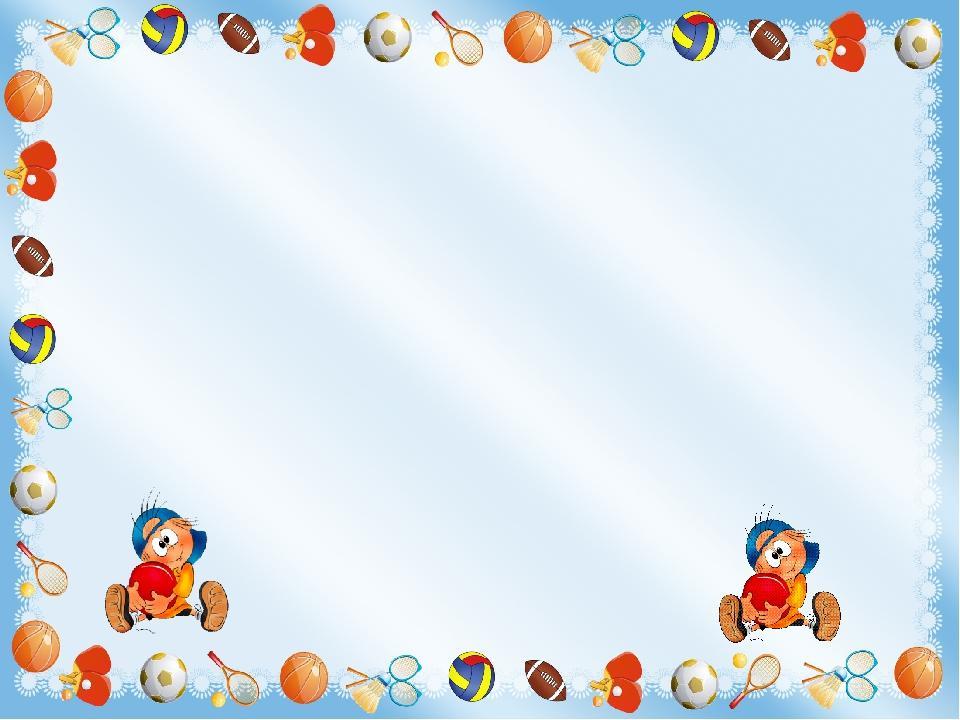 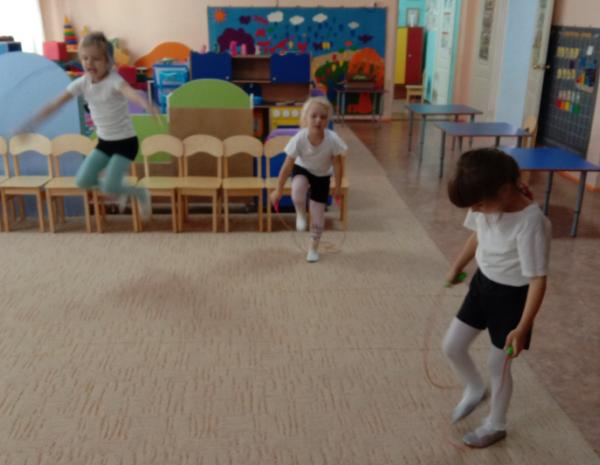 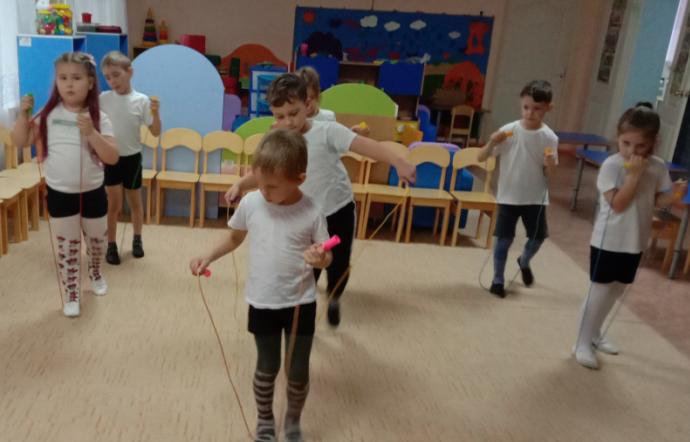 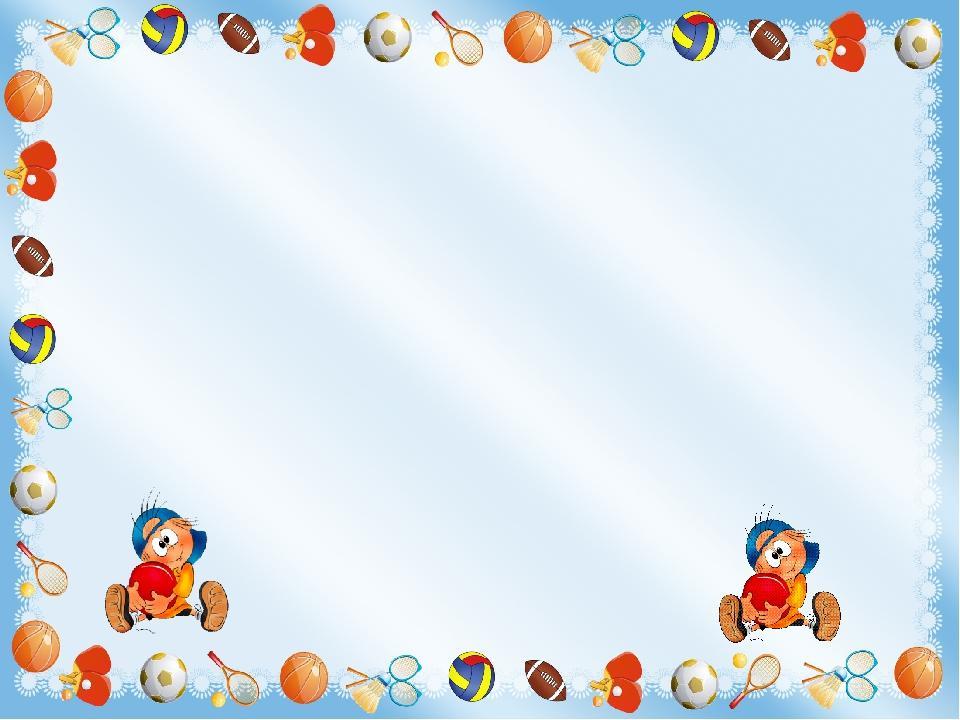 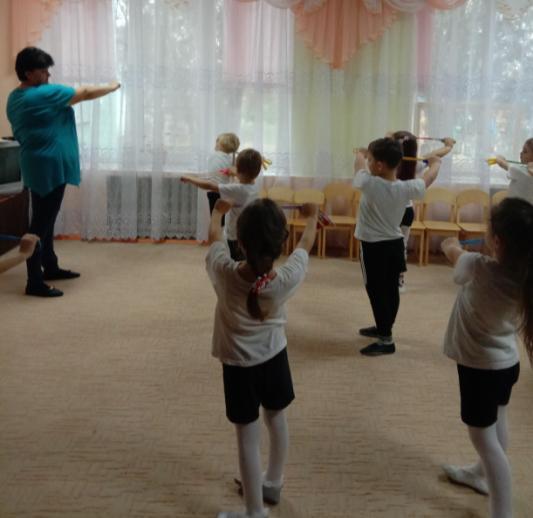 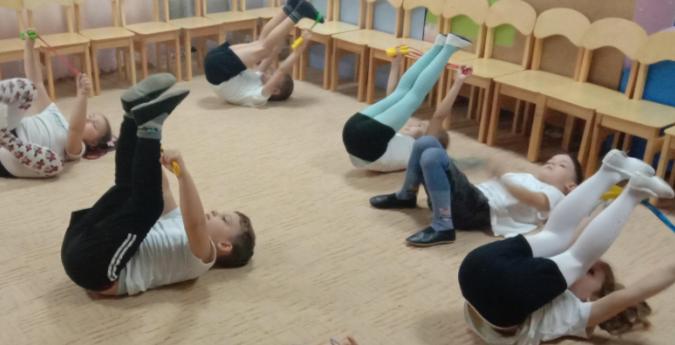 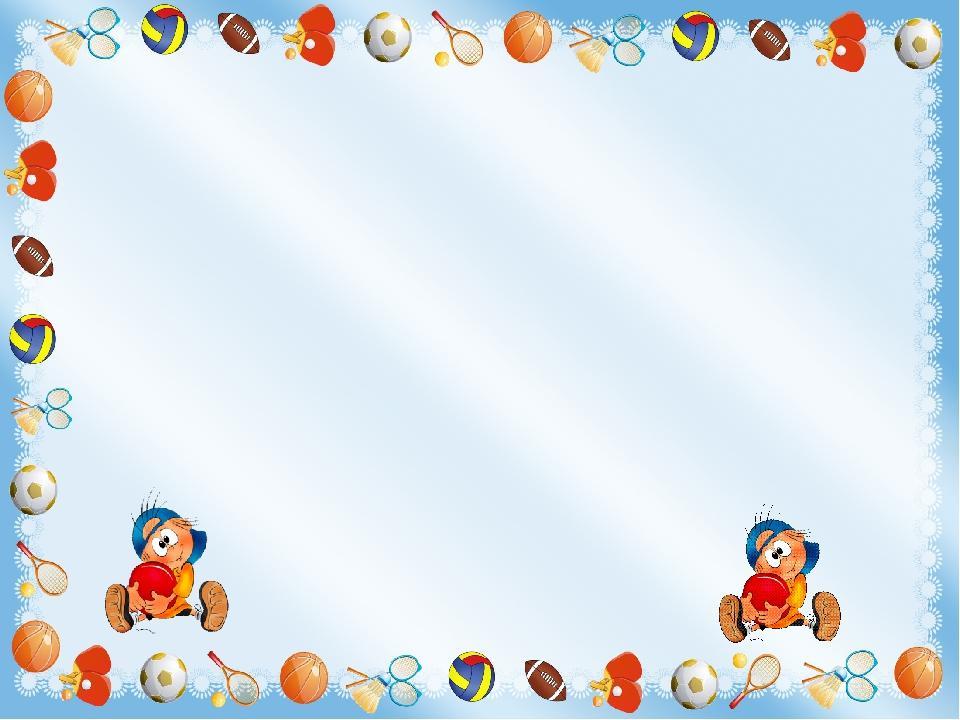 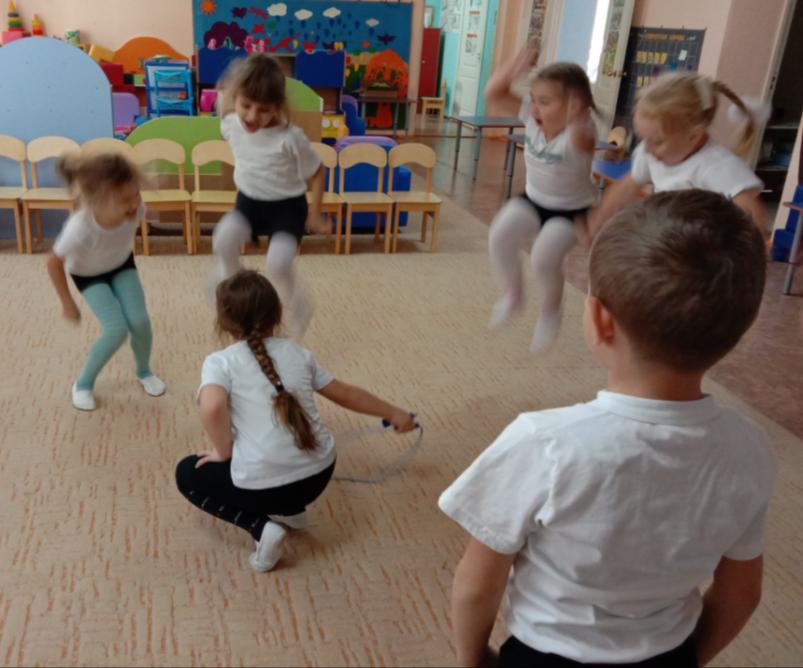 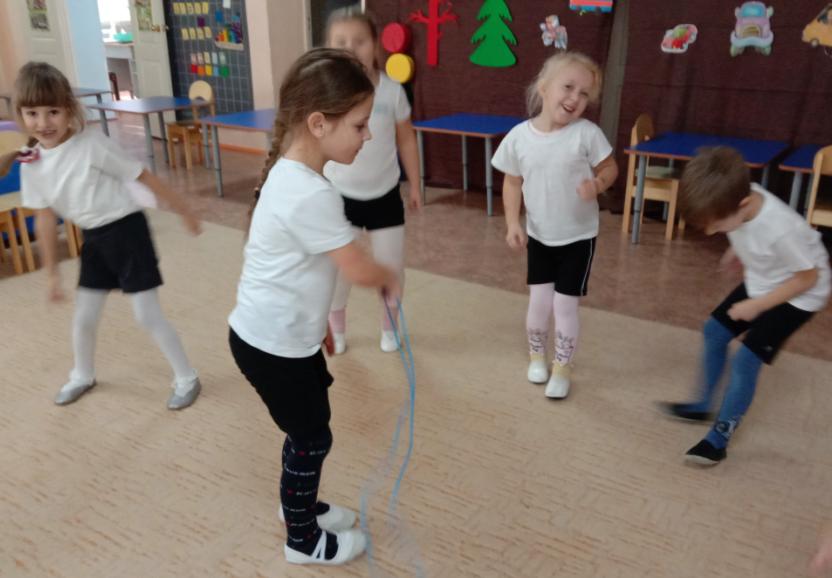 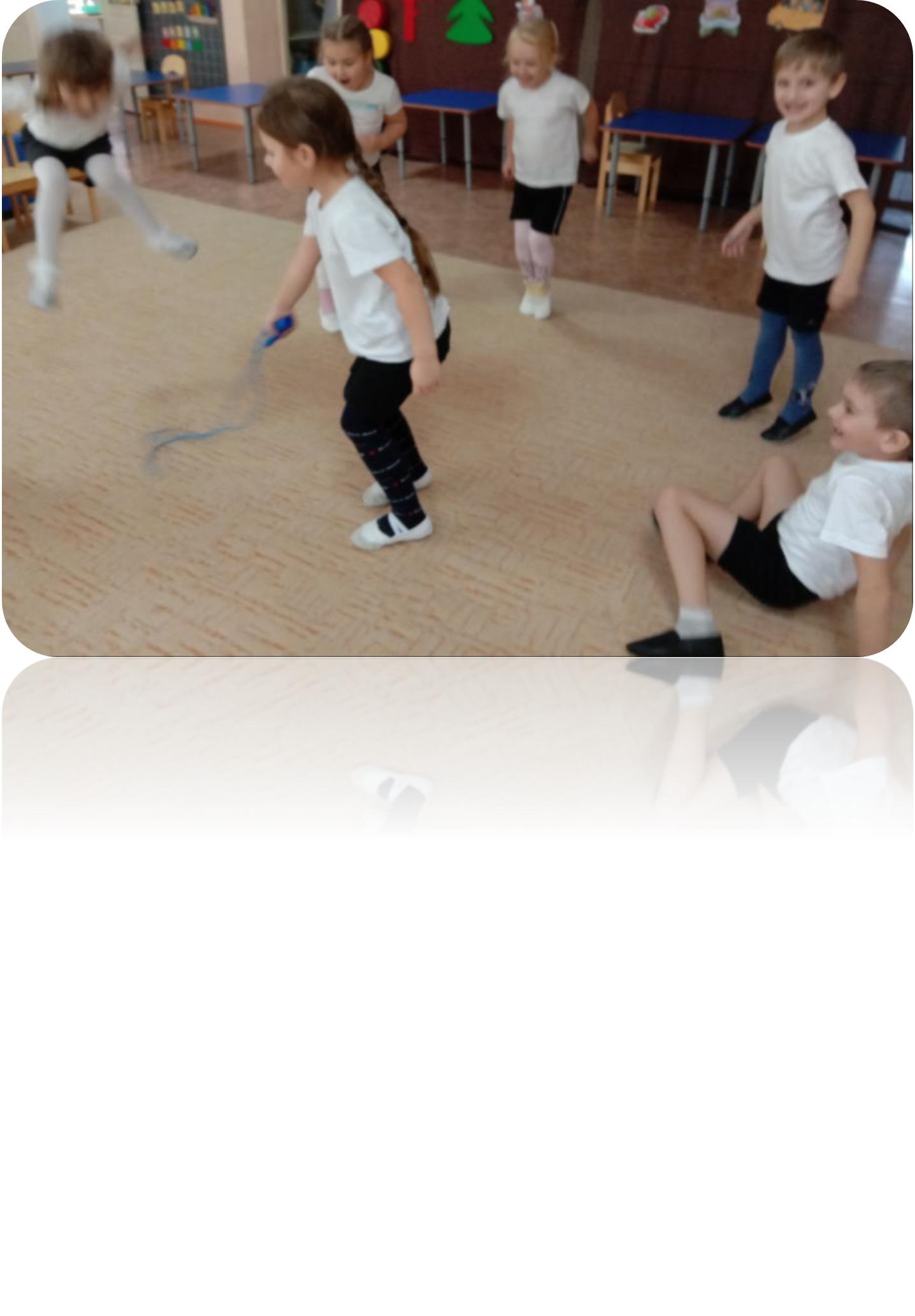 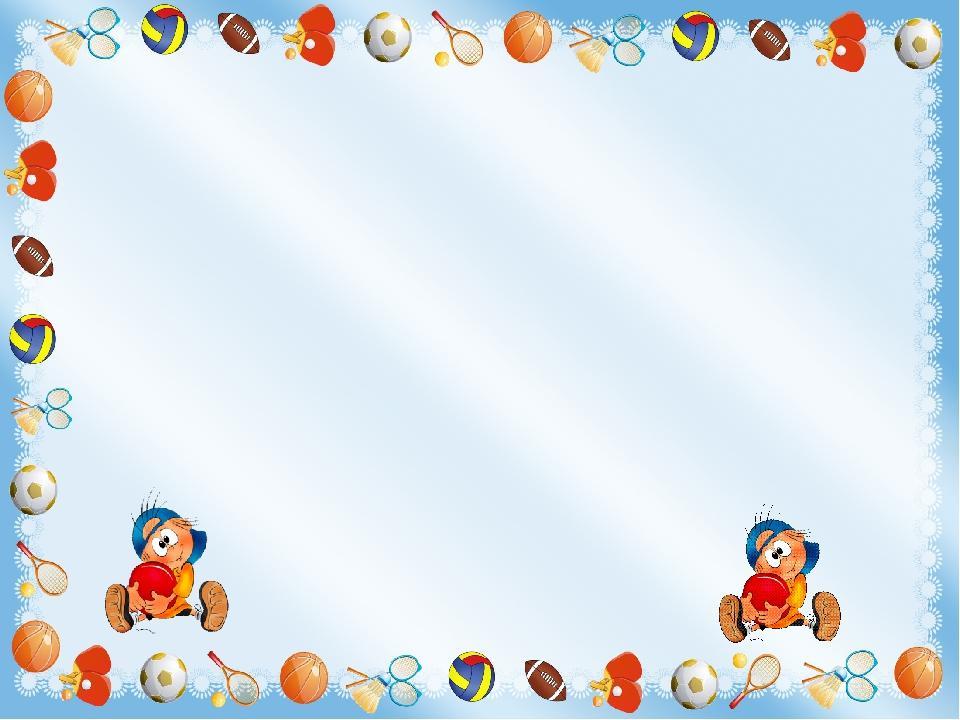 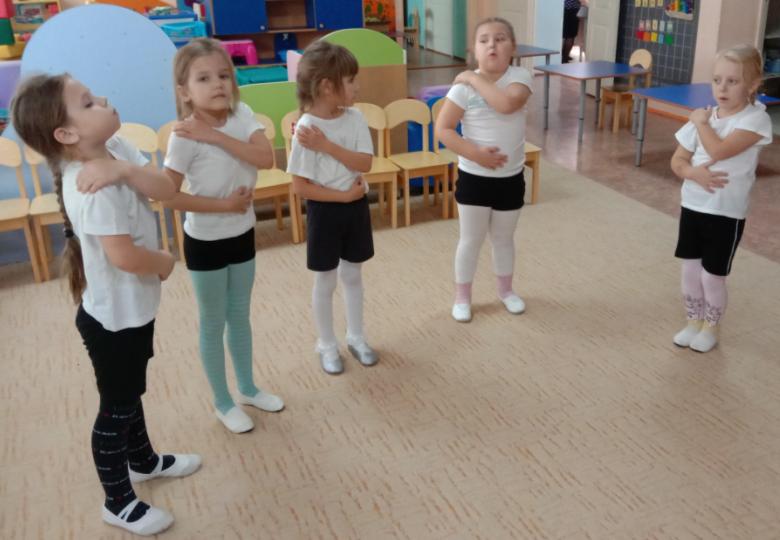 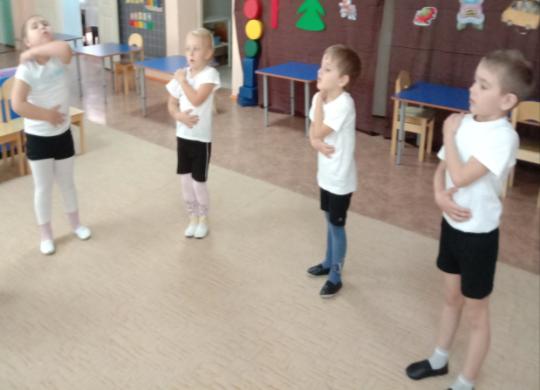 Дыхательная гимнастика
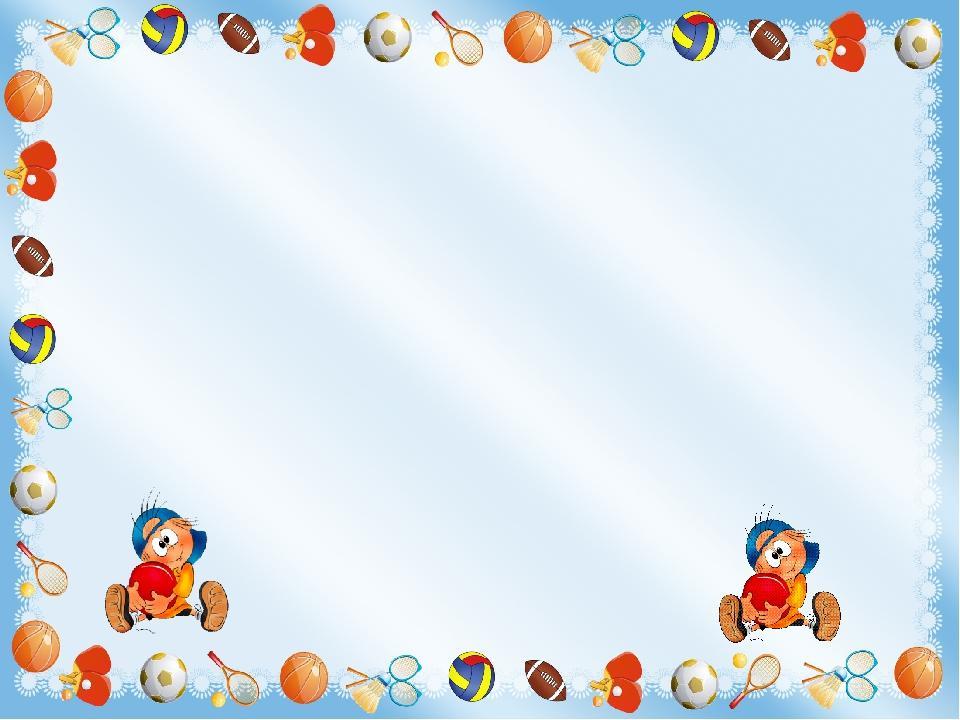 Родителям
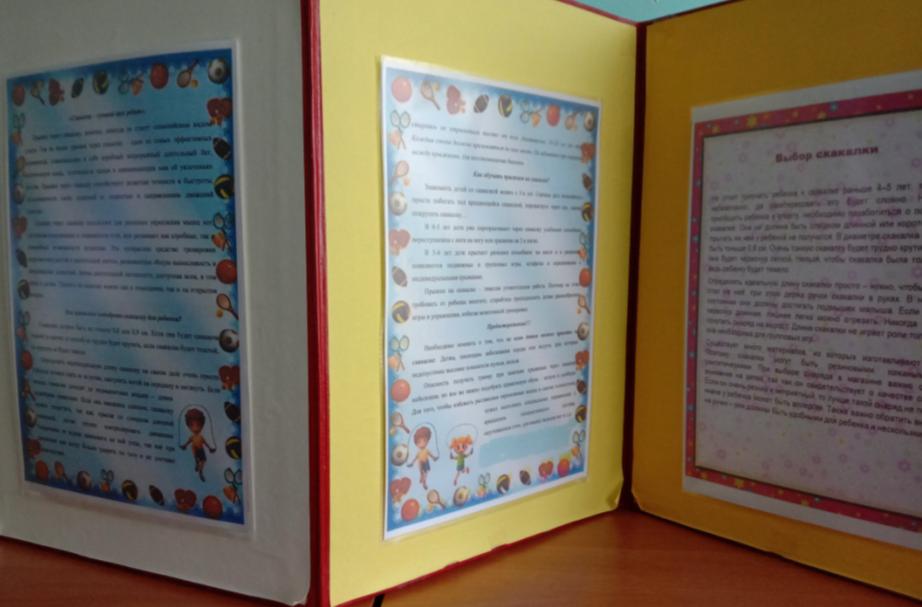 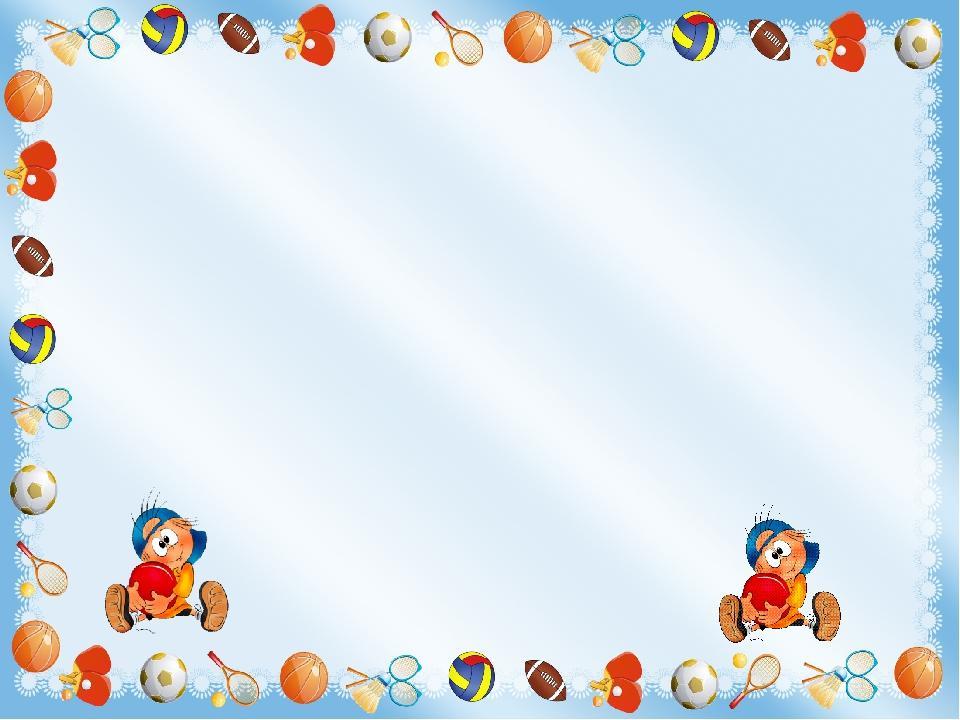 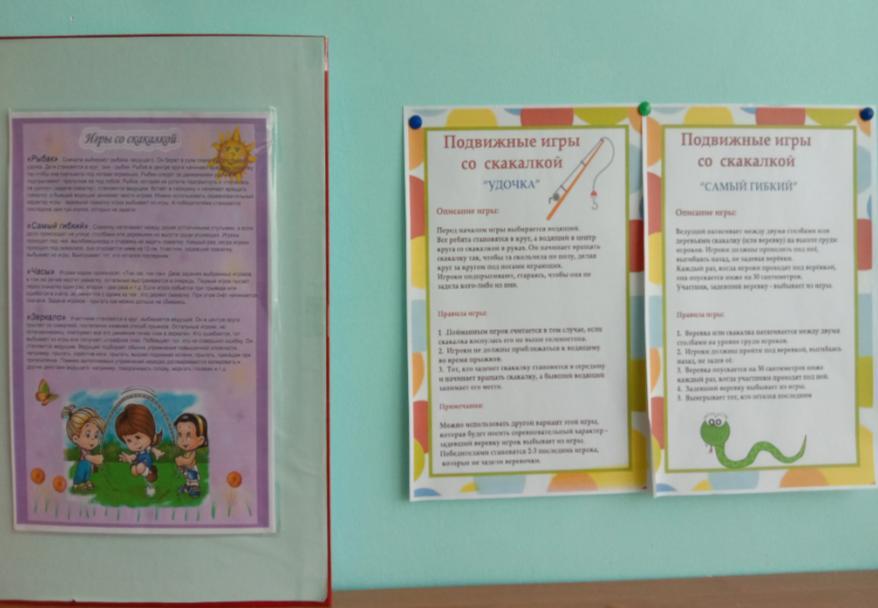 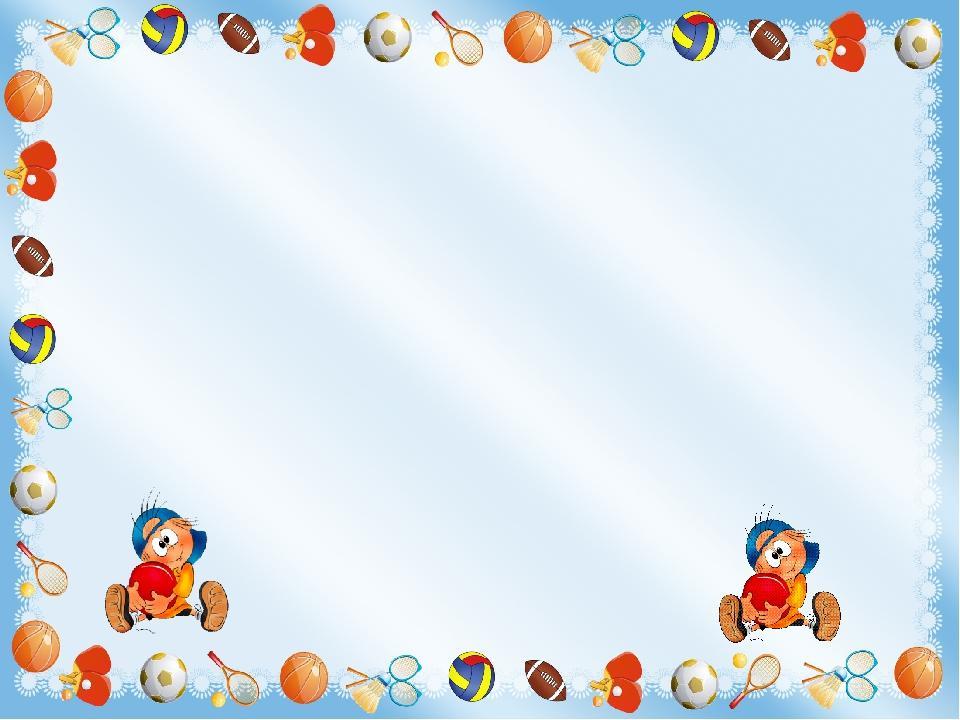 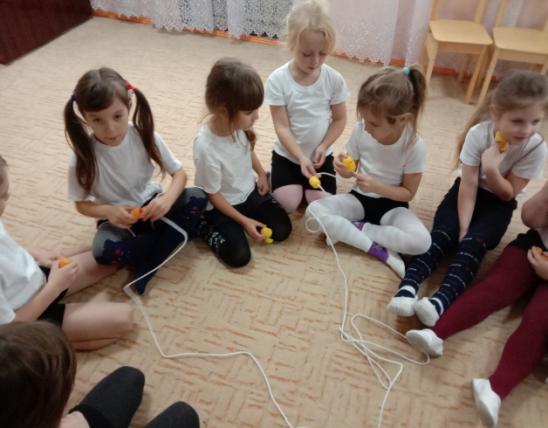 Изготовление длинной скакалки
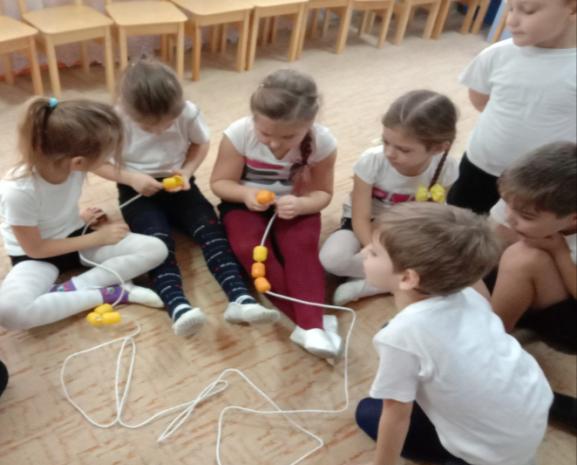 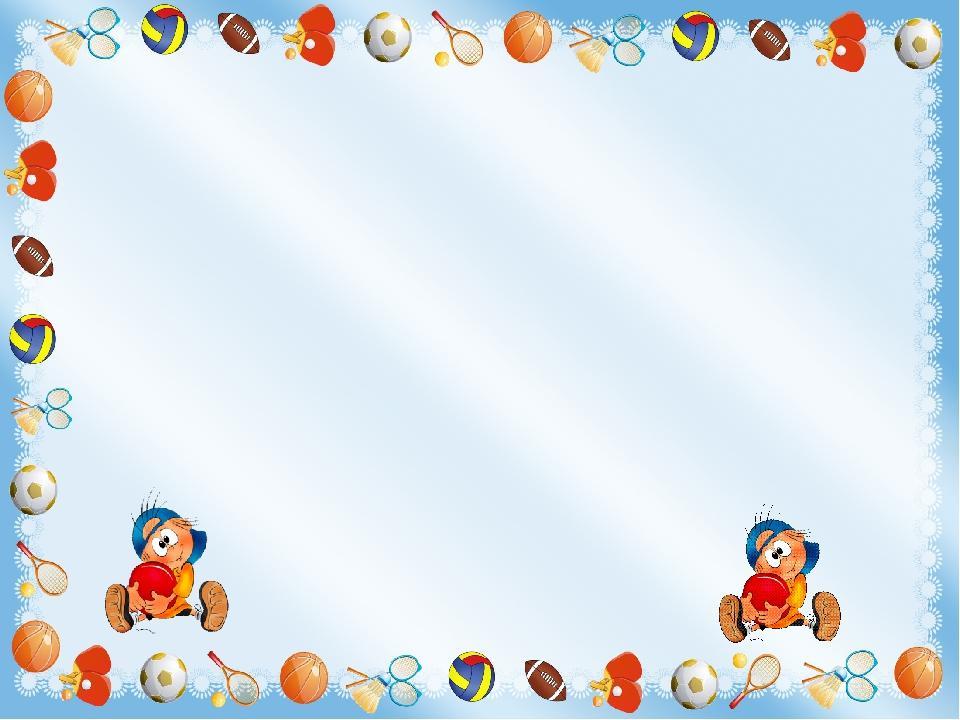 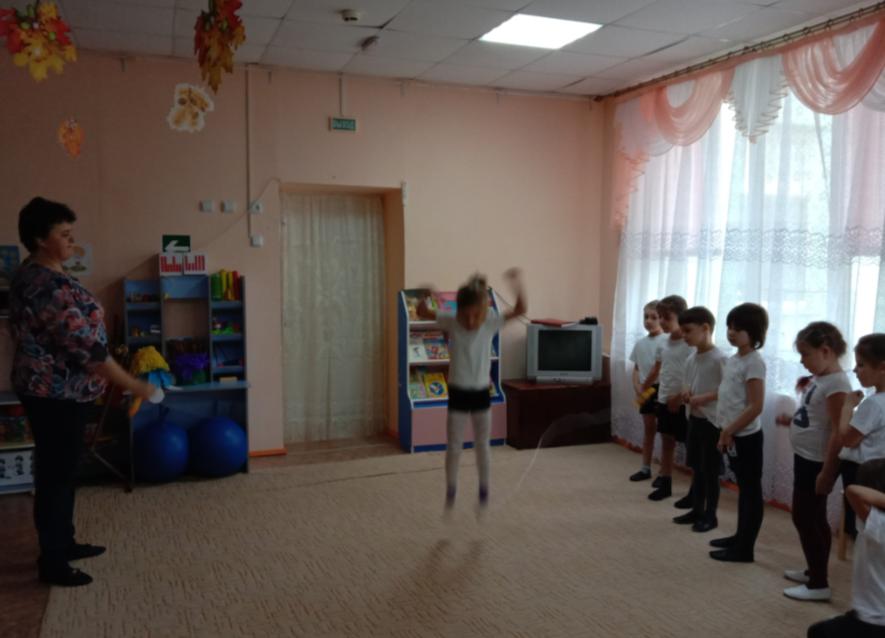 Прыжки через длинную скакалку
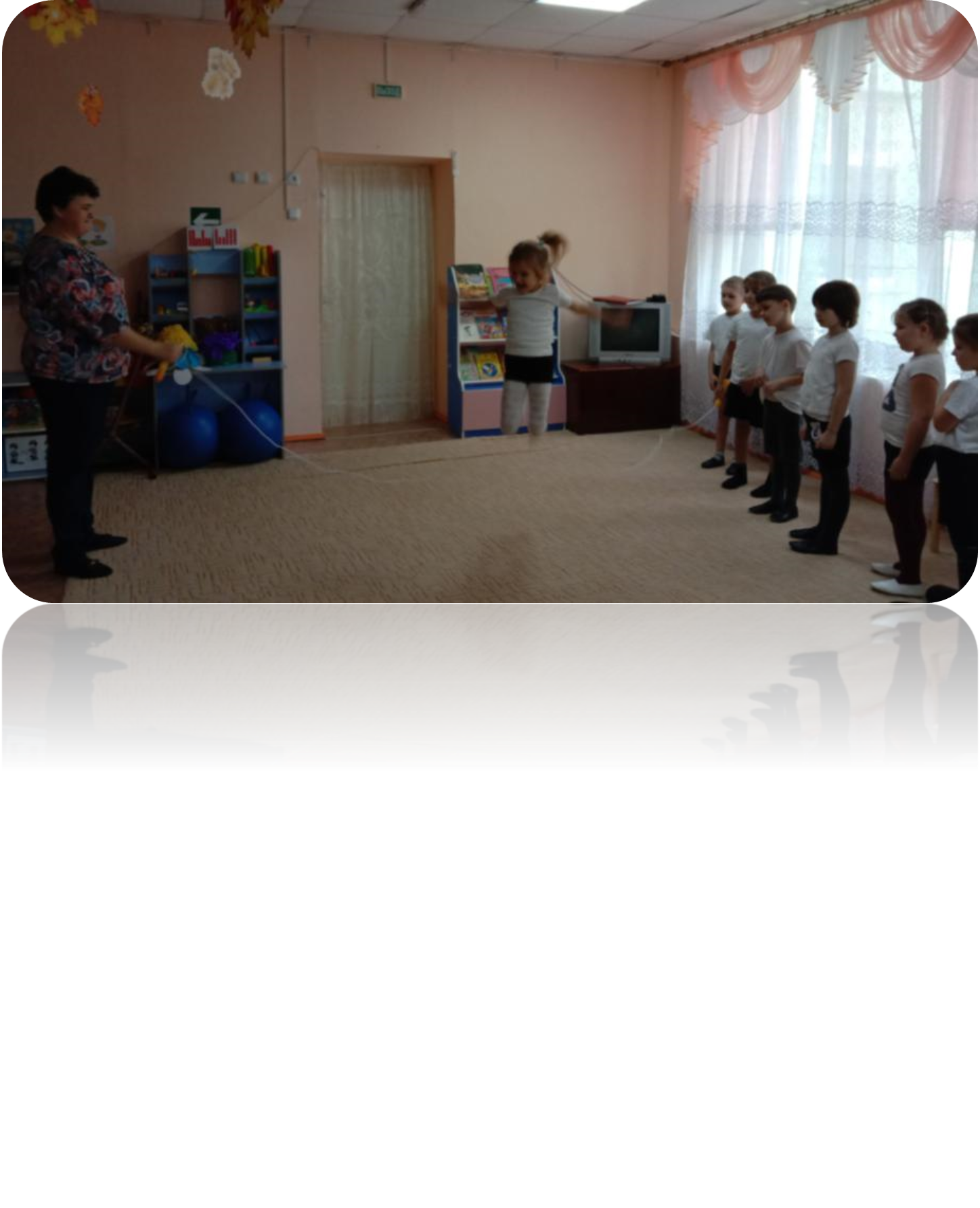 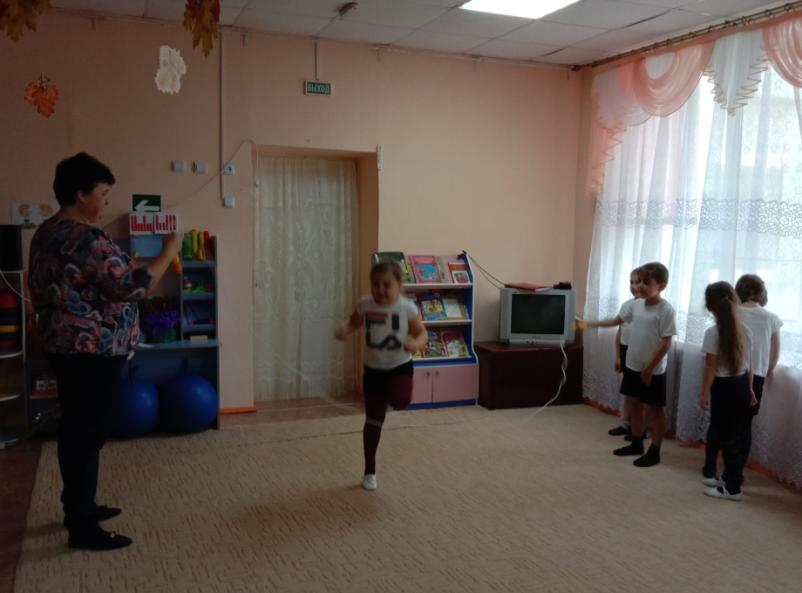 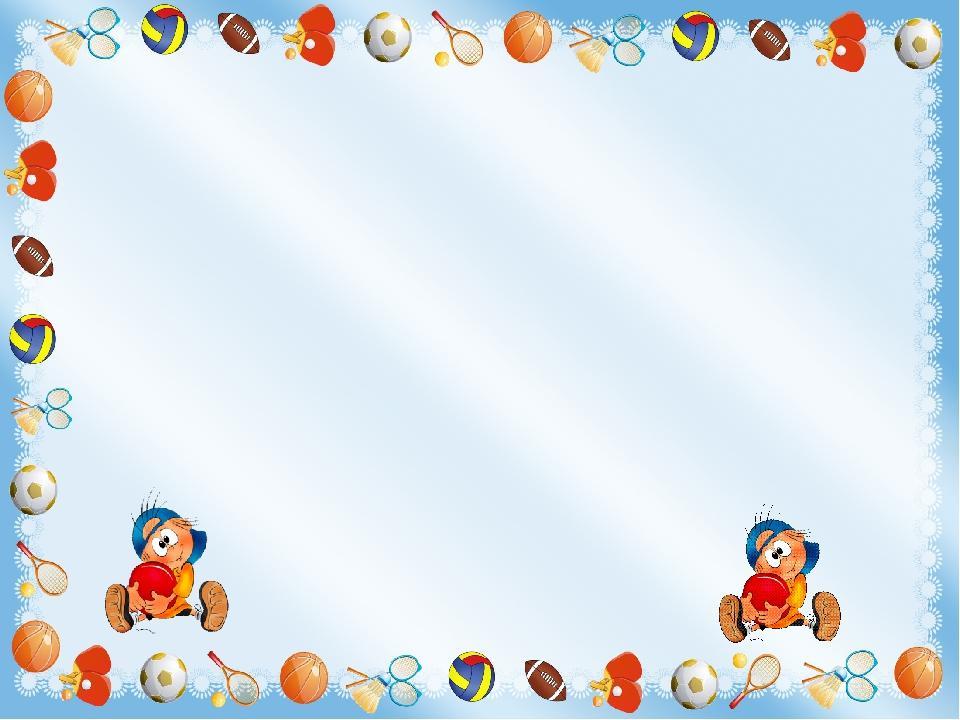 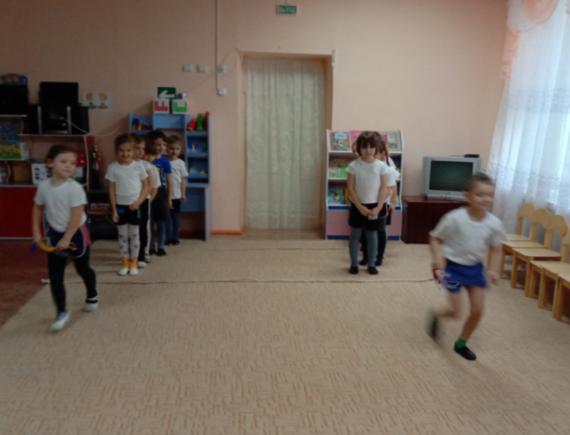 Развлечение «Весёлая скакалка»
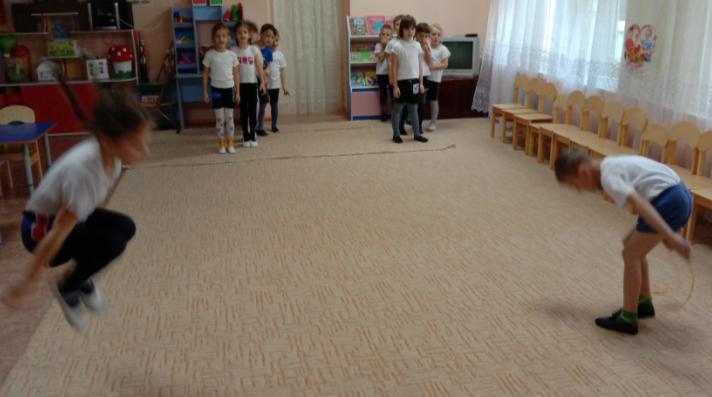 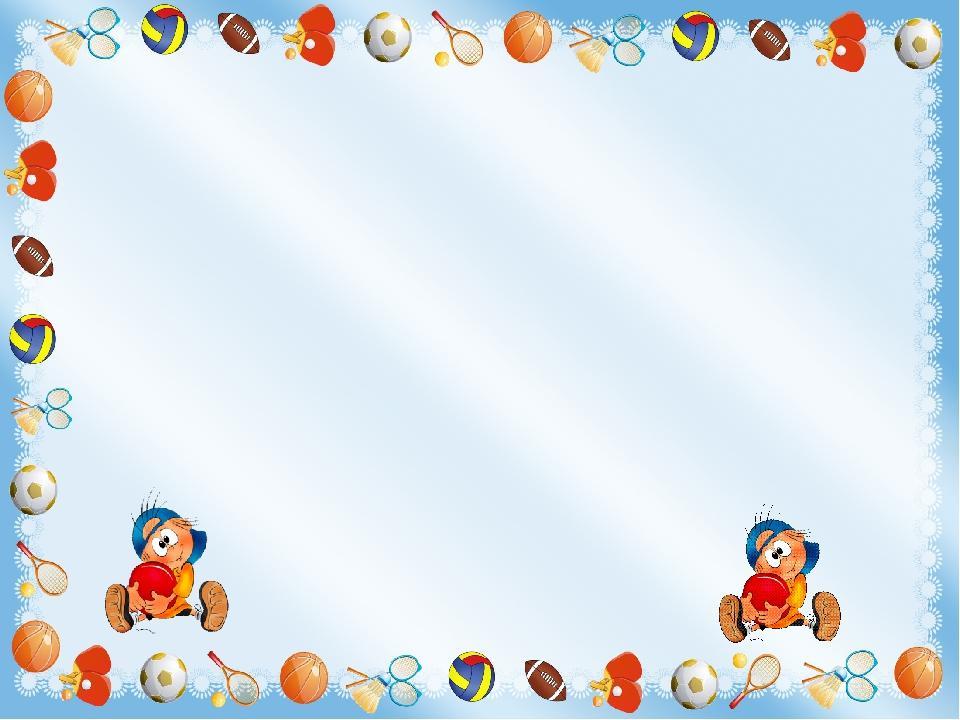 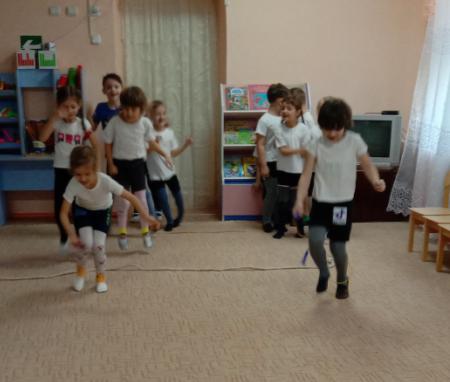 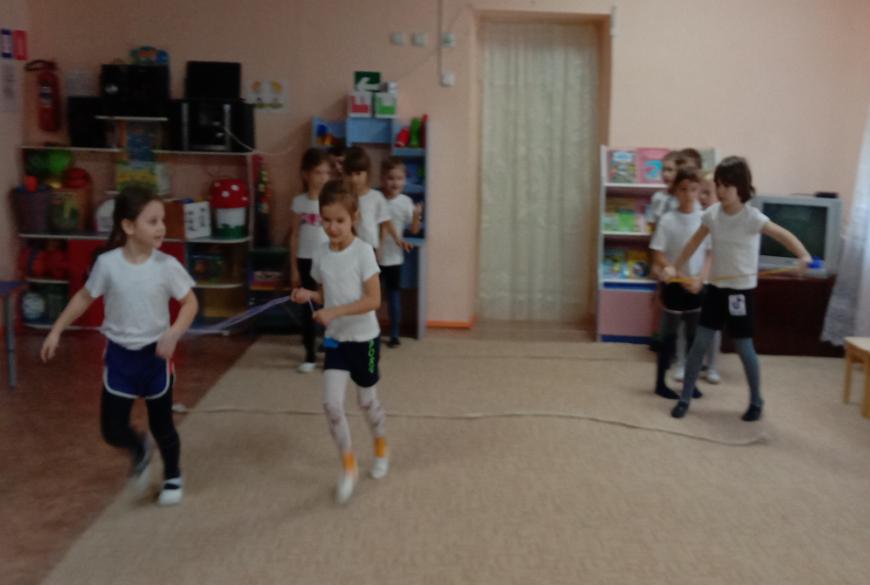 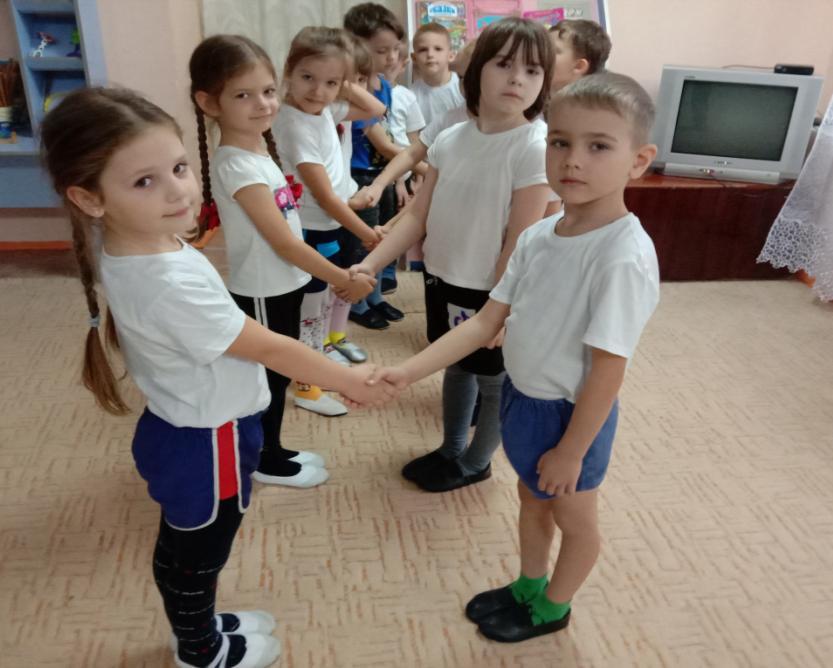 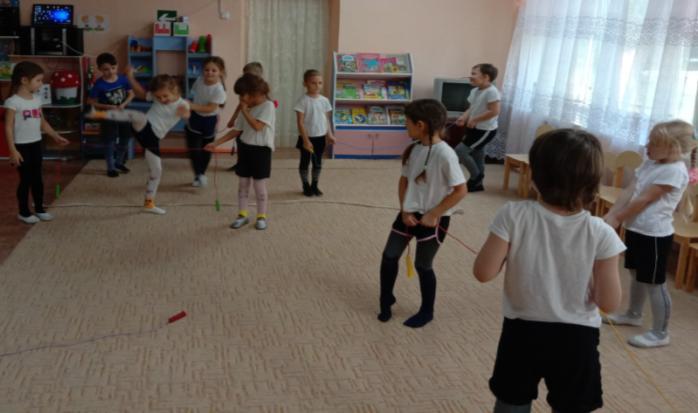 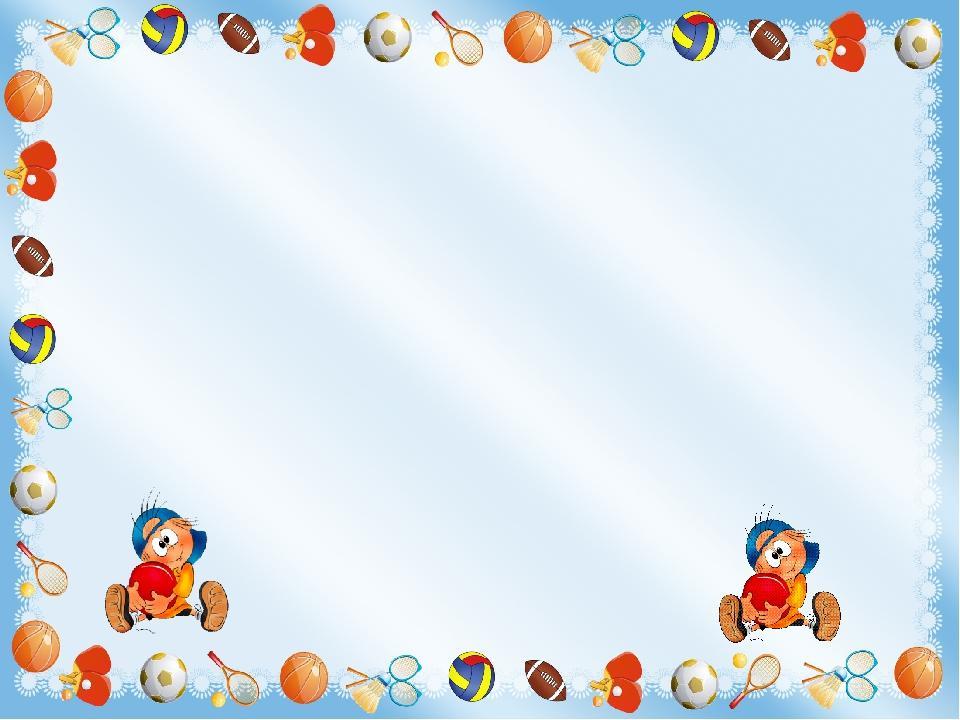 Заключение.
 В современных видах спорта скакалка применяется повсеместно как основа при общей физической подготовки. Ведь этот спортивный тренажёр развивает практически все двигательные качества организма, а разогреть мышцы  перед упражнениями на растяжку с его помощью можно великолепно.
В современной жизни дети с удовольствием играют в подвижные игры с использованием нехитроумной скакалки. Это игры на победителя по скоростным прыжкам, бегу со скакалкой. Игры известные с давних времен «удочка», «упряжка», которые приобрели  современный характер и немного другие правила. 
Скакалка-это друг всей семьи, ведь её легко не только приобрести, но и хранить, переносить, использовать повсюду, в любых мероприятиях, походах.